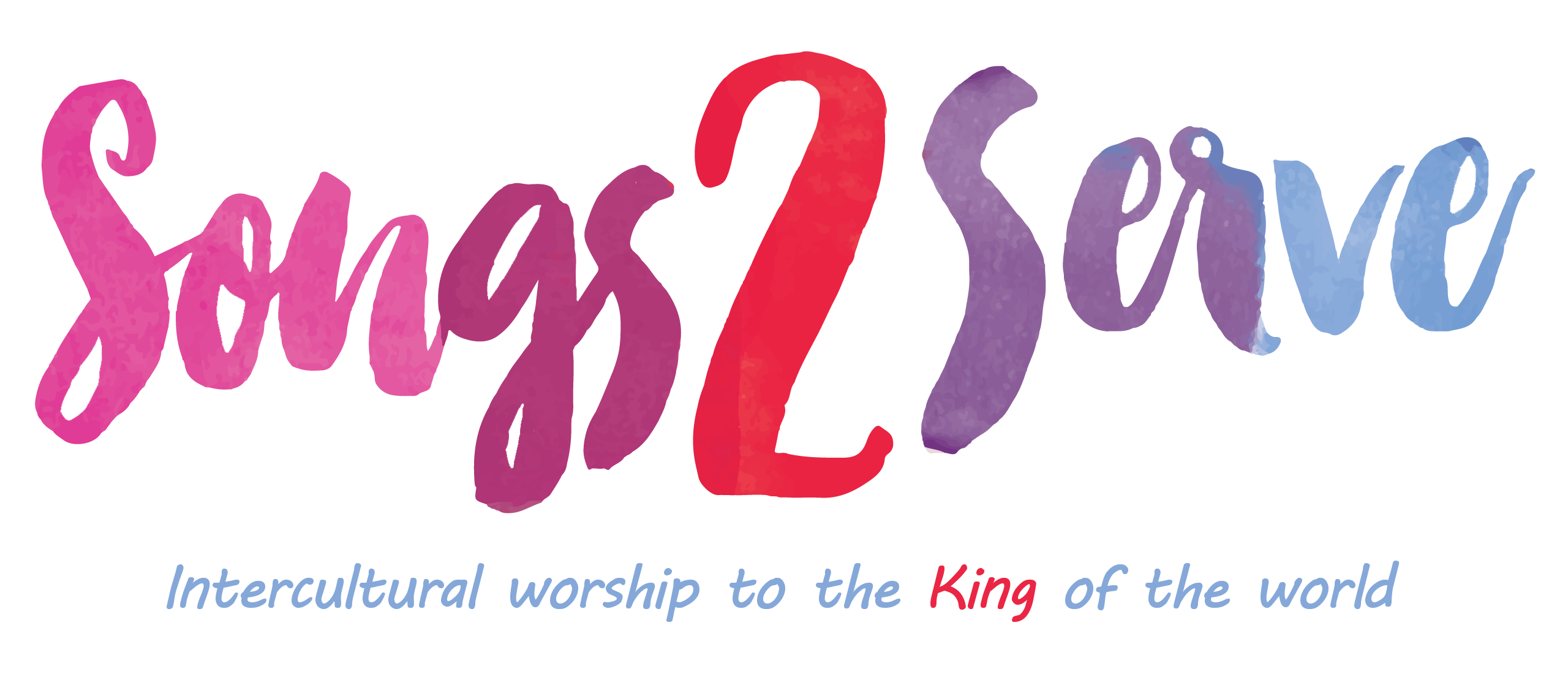 Jalali Yesu
Words and music by Evan Rogers
Jalali Yesu = Urdu for Jesus is glorious
(LEAD) You are full of grace and truth  
(ALL) You are full of grace and truth 
(LEAD) Jalali Yesu (ALL) Jalali Yesu

x2
(LEAD) Jalali Yesu  (ALL)  Jalali Yesu  
(LEAD)  Jalali Yesu (ALL) Jalali Yesu                           
(LEAD) Jalali Yesu  (ALL)  Jalali Yesu  
(LEAD)  Jalali Yesu (ALL) Jalali Yesu

 (Jesus is glorious)
(LEAD) You are great and you are good
(ALL) You are great and you are good
(LEAD) Jalali Yesu (ALL) Jalali Yesu 

X2
(LEAD) Jalali Yesu  (ALL)  Jalali Yesu  
(LEAD)  Jalali Yesu (ALL) Jalali Yesu                           
(LEAD) Jalali Yesu  (ALL)  Jalali Yesu  
(LEAD)  Jalali Yesu (ALL) Jalali Yesu

 (Jesus is glorious)
(Lord) You are glorious over all the earth
 You are glorious over all the earth 
 You are glorious over all the earth
 You are glorious!
(LEAD) You are making all things new
(ALL) You are making all things new
(LEAD) Jalali Yesu (ALL) Jalali Yesu

X2
(LEAD) Jalali Yesu  (ALL)  Jalali Yesu  
(LEAD)  Jalali Yesu (ALL) Jalali Yesu                           
(LEAD) Jalali Yesu  (ALL)  Jalali Yesu  
(LEAD)  Jalali Yesu (ALL) Jalali Yesu

 (Jesus is glorious)